地方學習平台創研工作坊－萬華中正地區同村共養
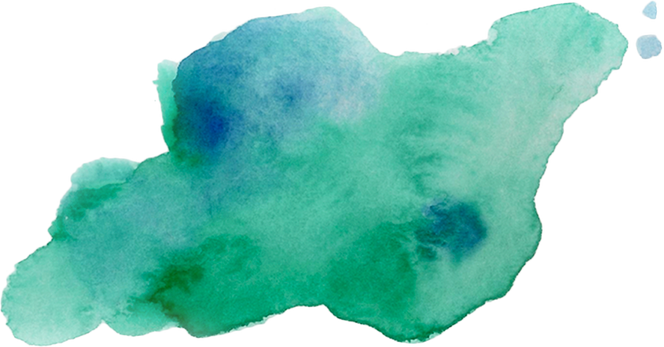 推動目的
1. 提倡「同村共養」的價值觀2. 催化老師、心理師、社工師、終身學習合作3. 建構「里」的參與主體4. 整合地方的：地理、生命記憶、生活功能、生涯發展資源 
5. 論述「台灣就是在地」6. 橋接課綱的社會探究與實作、科學探究與實作、微課程
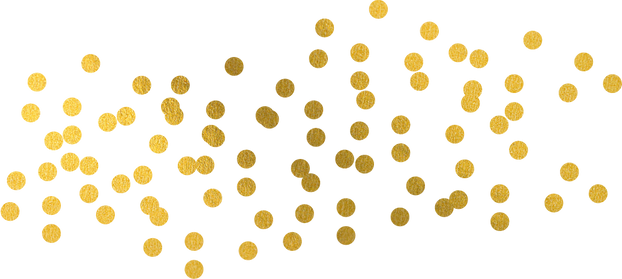 萬華、中正區域發展條件：
供給端
新興社造團體的發展及進駐
綿密的社福支持網絡
需求端：體制學校、自學生需求。
一碼空間作為發展基地
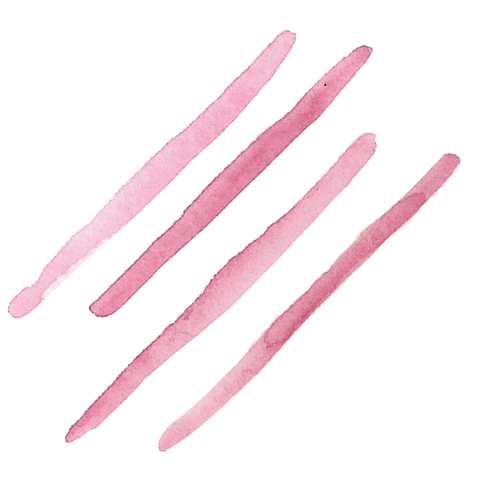 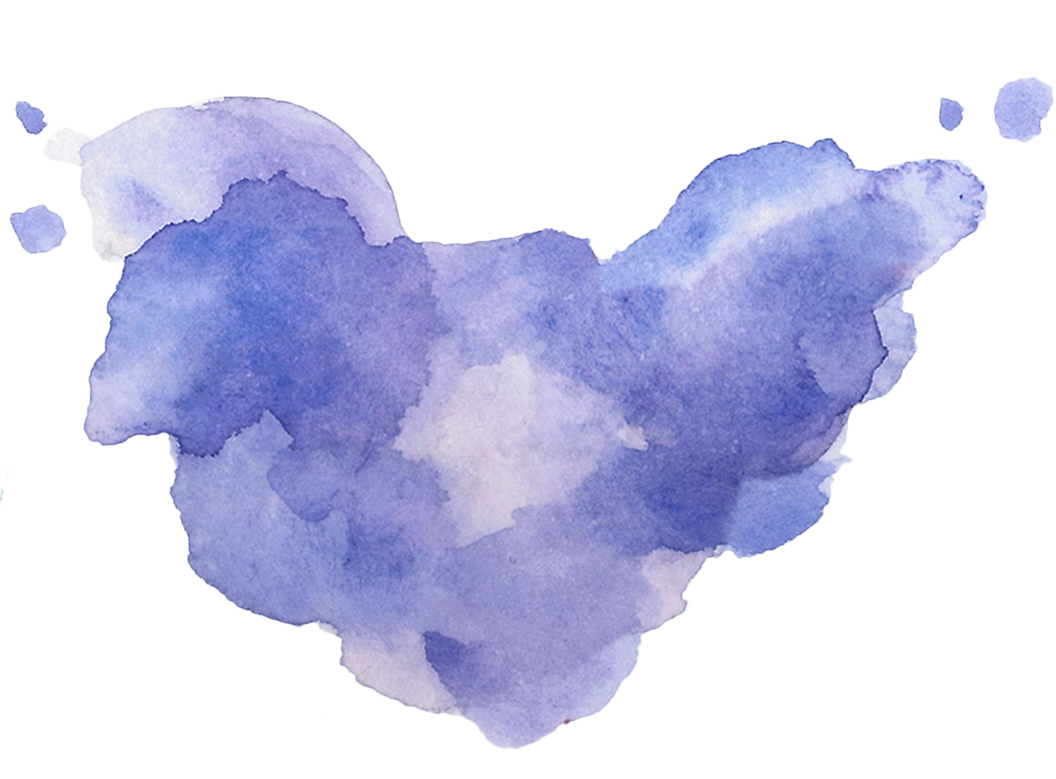 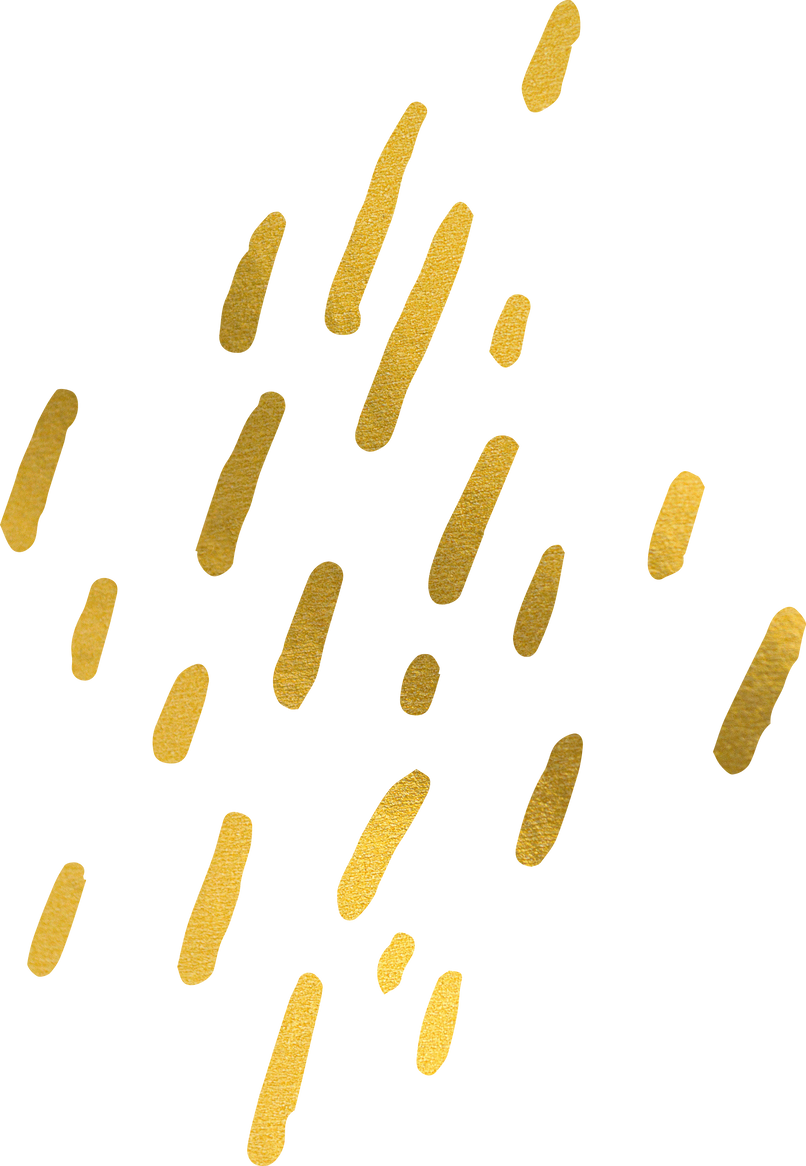 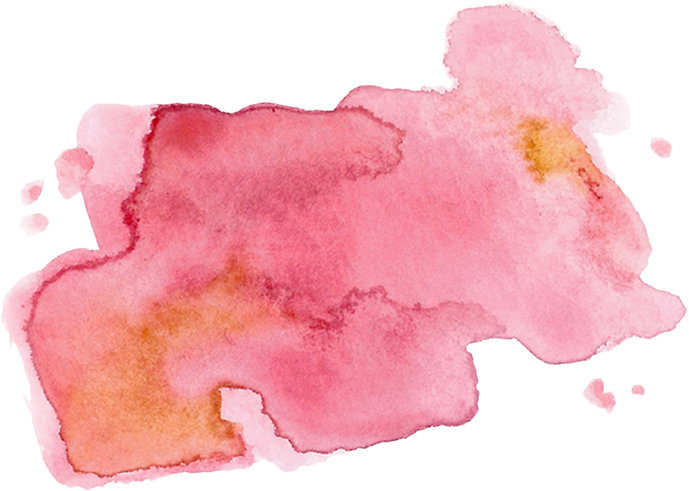 建置推動同村共養工作圈
在地店家
丁丁
社大全促會議題組
社福
（新莊社大）
社造
（北投社大）
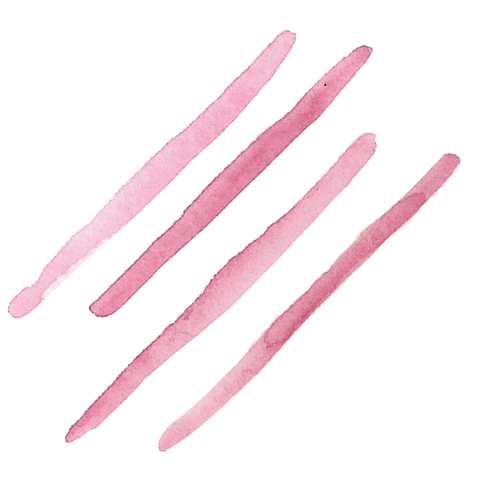 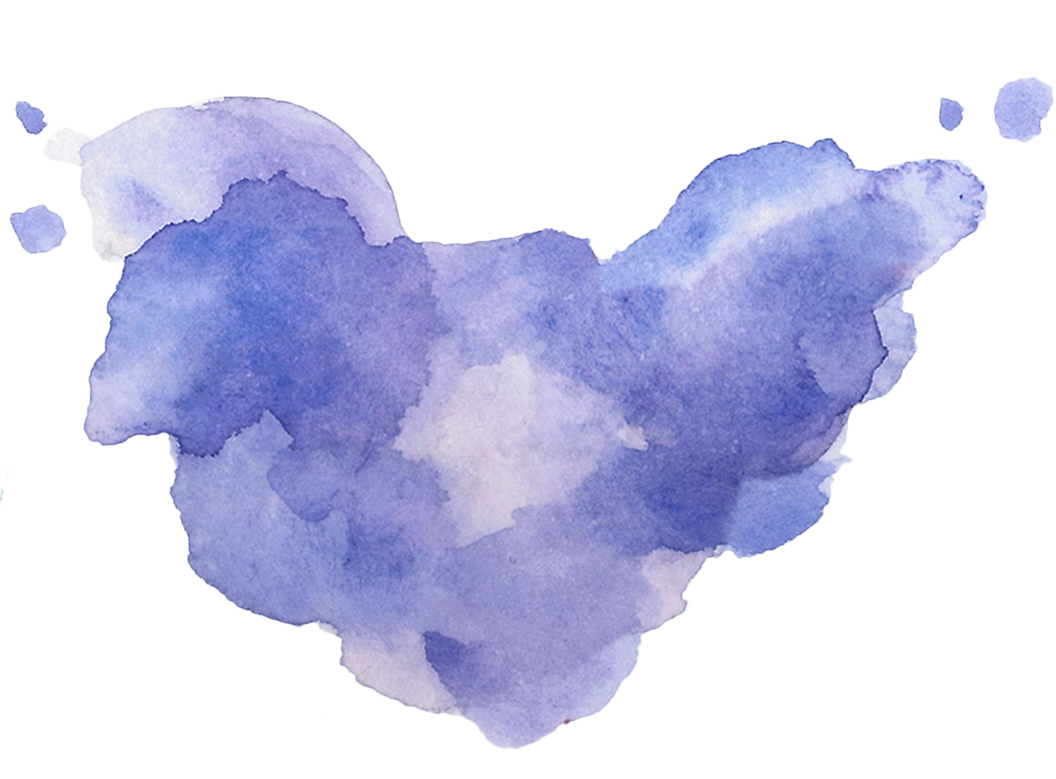 （萬華社大）
地方創生
（健一）
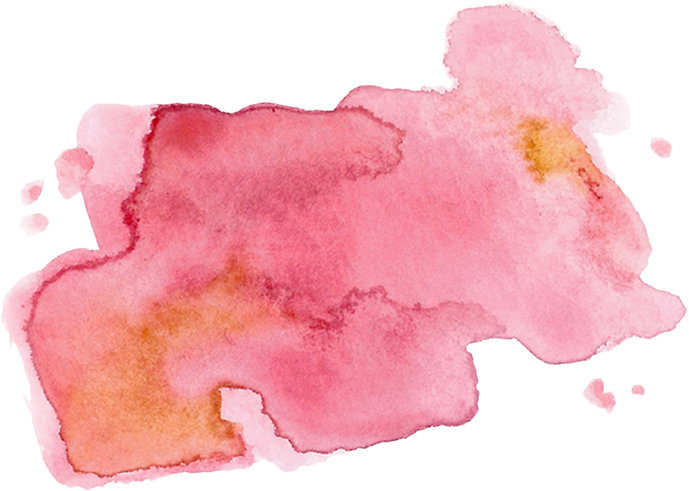 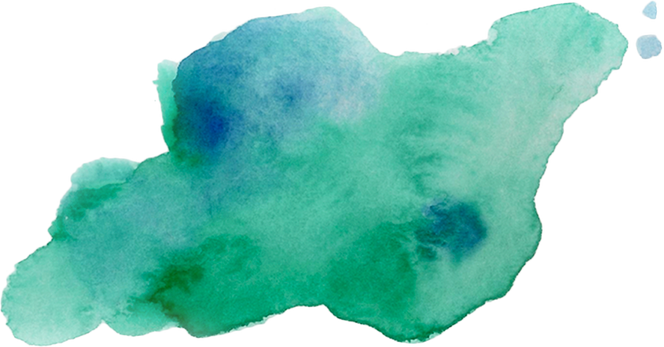 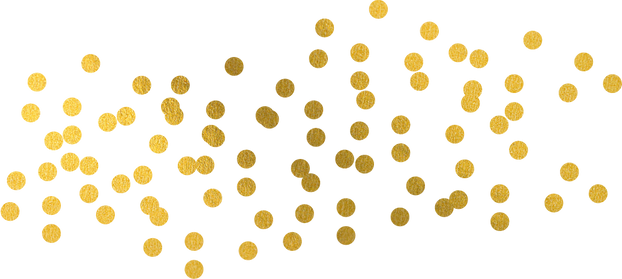 學習資源需求端
學習資源供給端
啟動萬華地區學習資源整合
1.盤點
2.標識
3.網絡建立學習資源池教育訓練
周邊學校

課後安親

調查在地已有的自學生和辦學團體
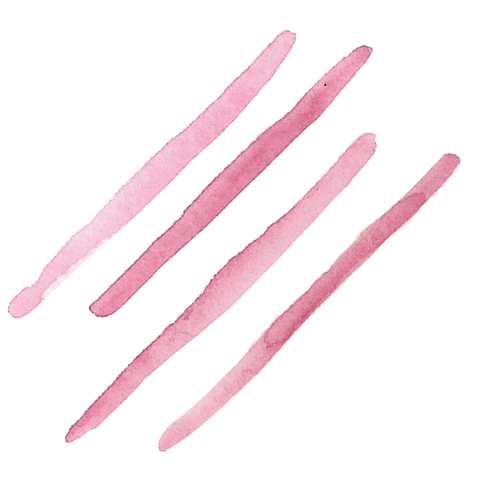 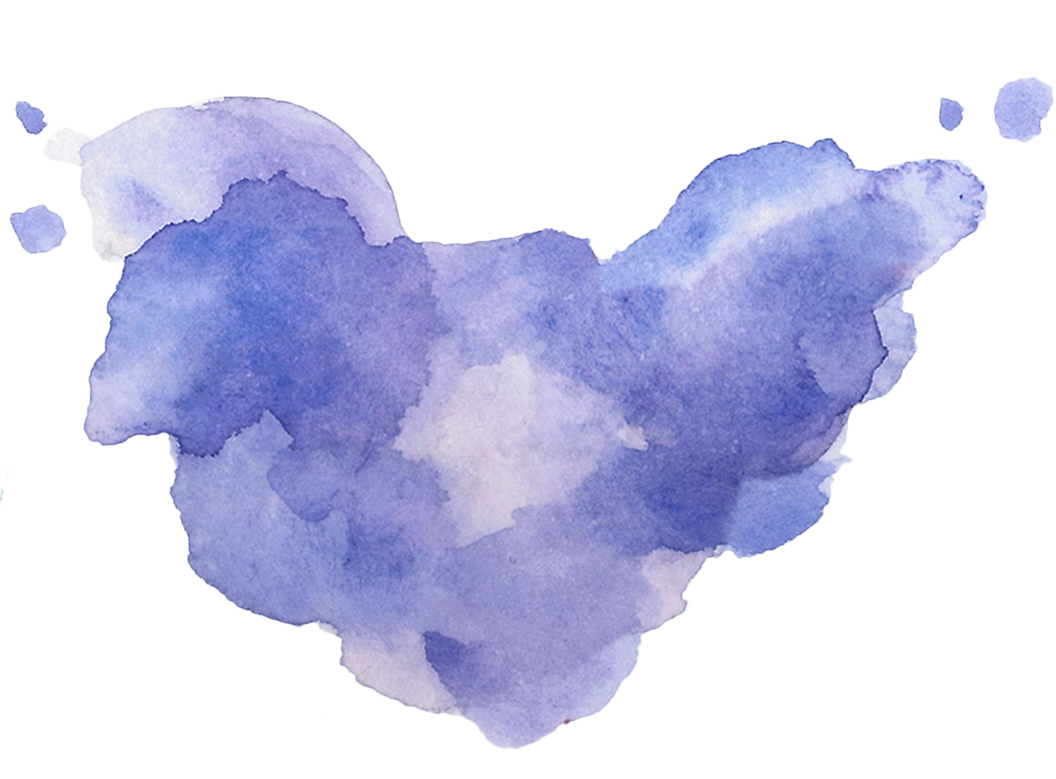 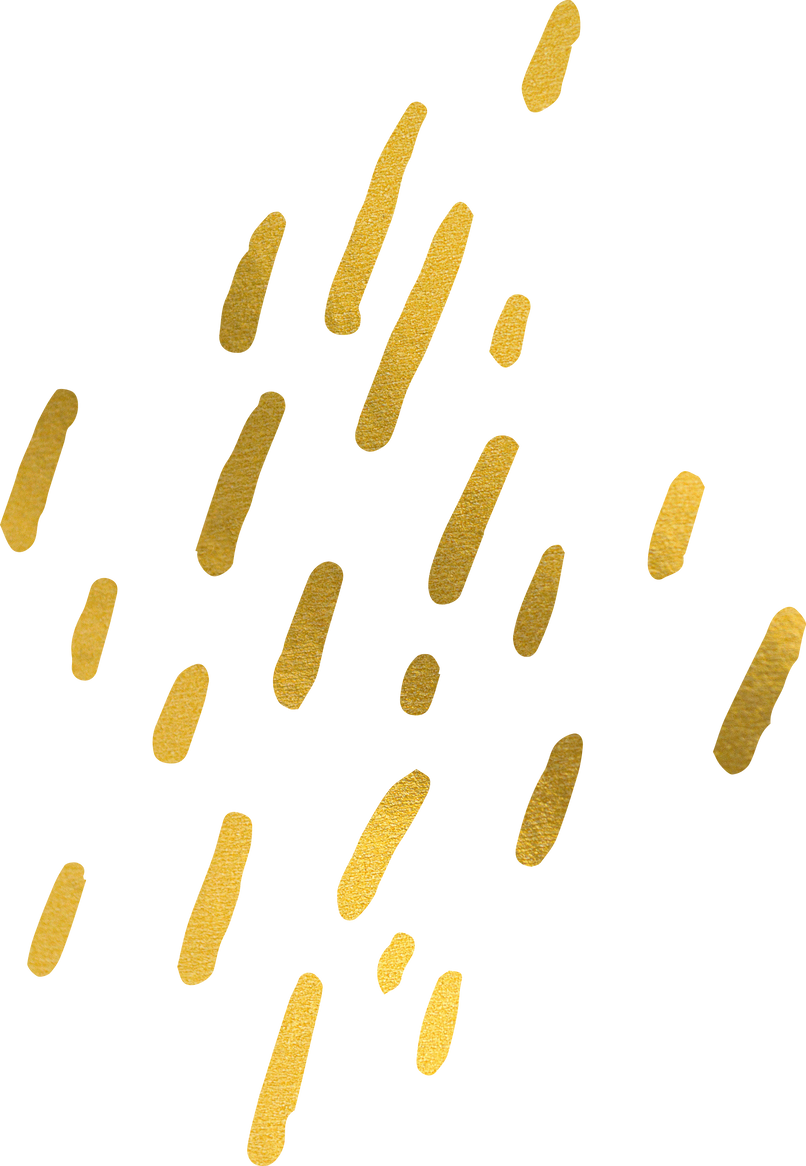 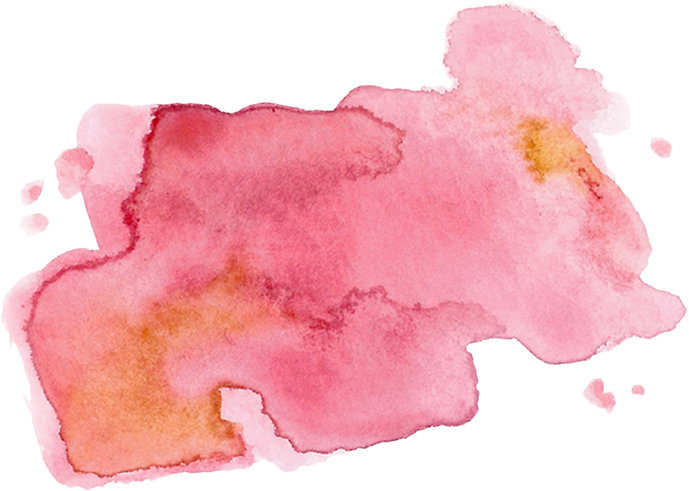 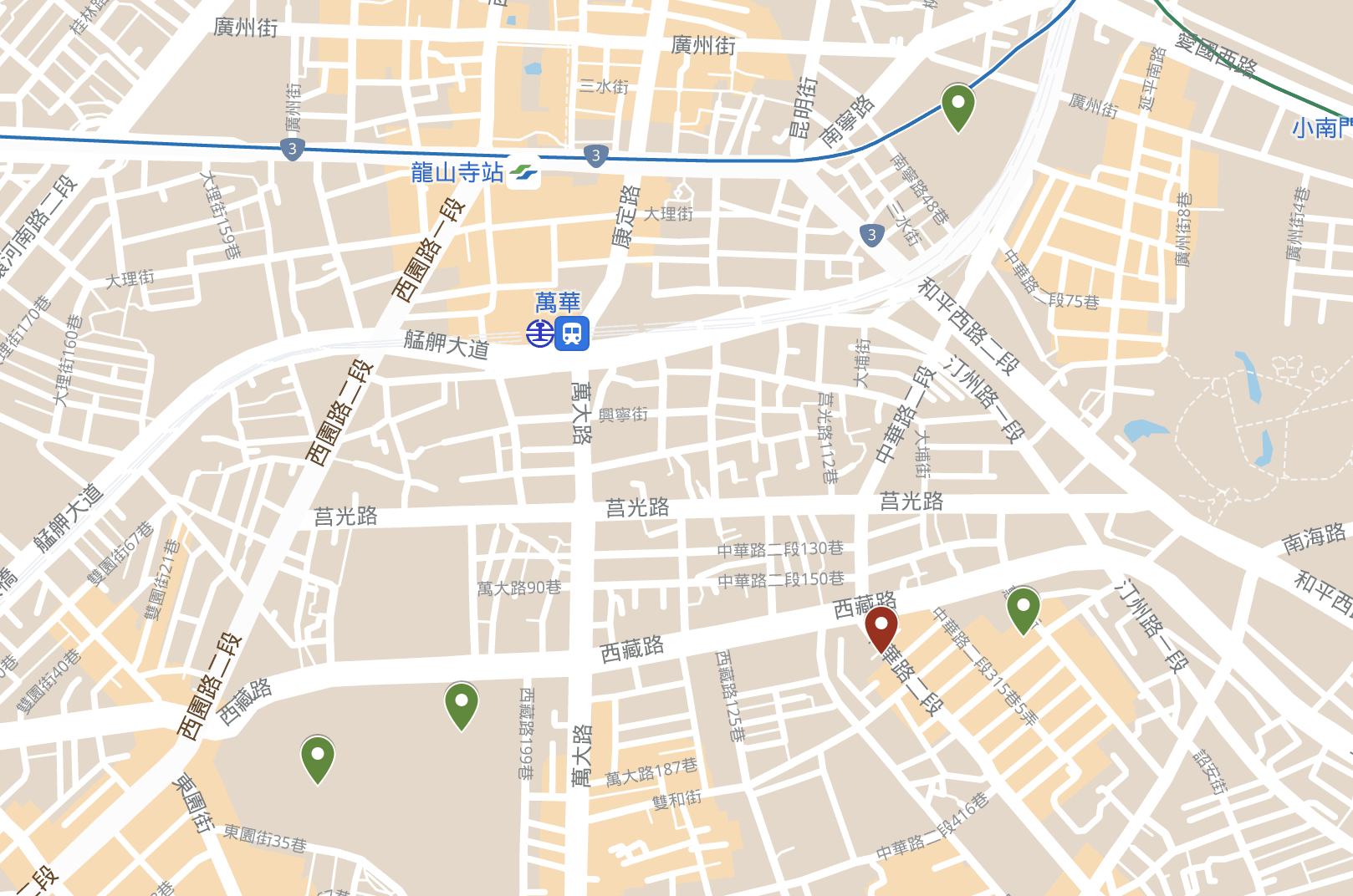 龍山國中
標定數所與一碼空間
步行距離15分鐘內的
高國中小，作為未來
預計合作的對象，其
中，以忠義國小為首
要連結對象。
忠義國小
一碼空間
萬華國中
華江高中
工作推動－需求端、供給端需同步推進
學習資源需求端
學習資源供給端
以與「學校」合作為主。

近期拜訪忠義國小校長期結合自主學習帶領者培力計畫，找到關鍵的教師
以概念傳達、建立社群為先，探詢籌組工作圈的意願。
9/17 同村共養座談會丁志仁Ｘ忠勤里里長方荷生邀請需求端、供給端未來可能協作的對象參與、交流。
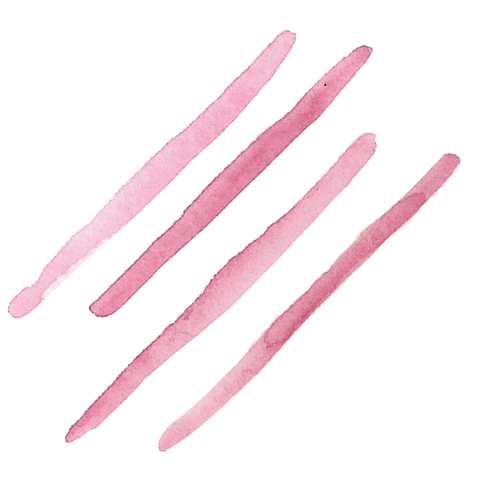 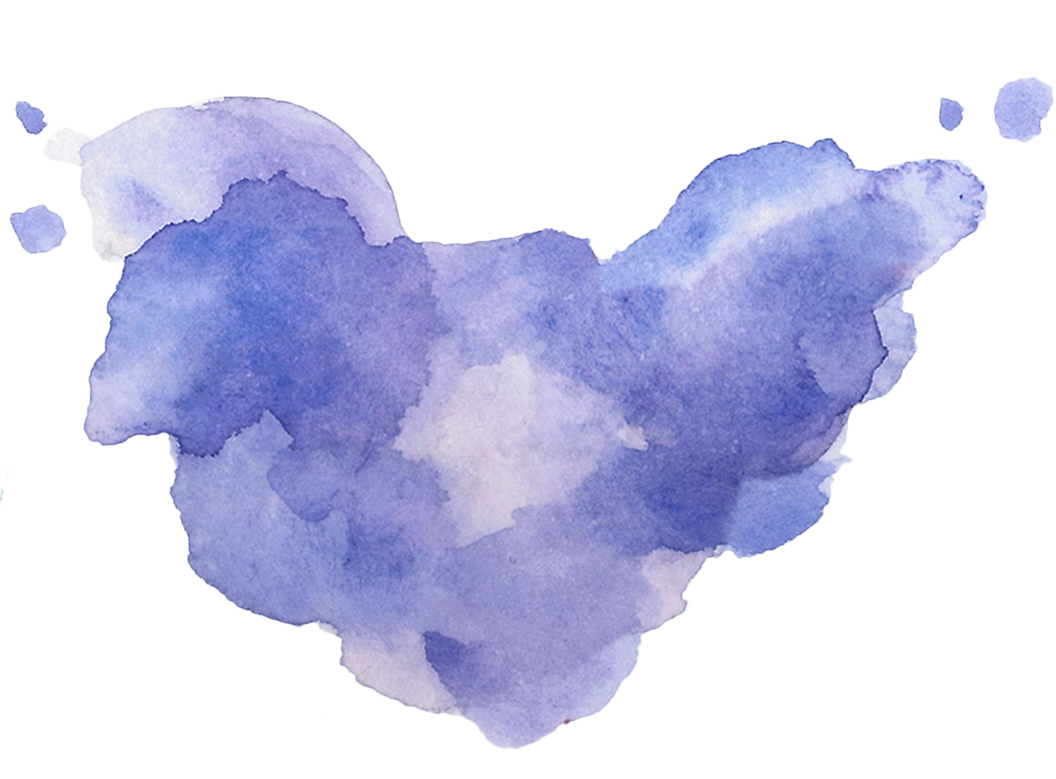 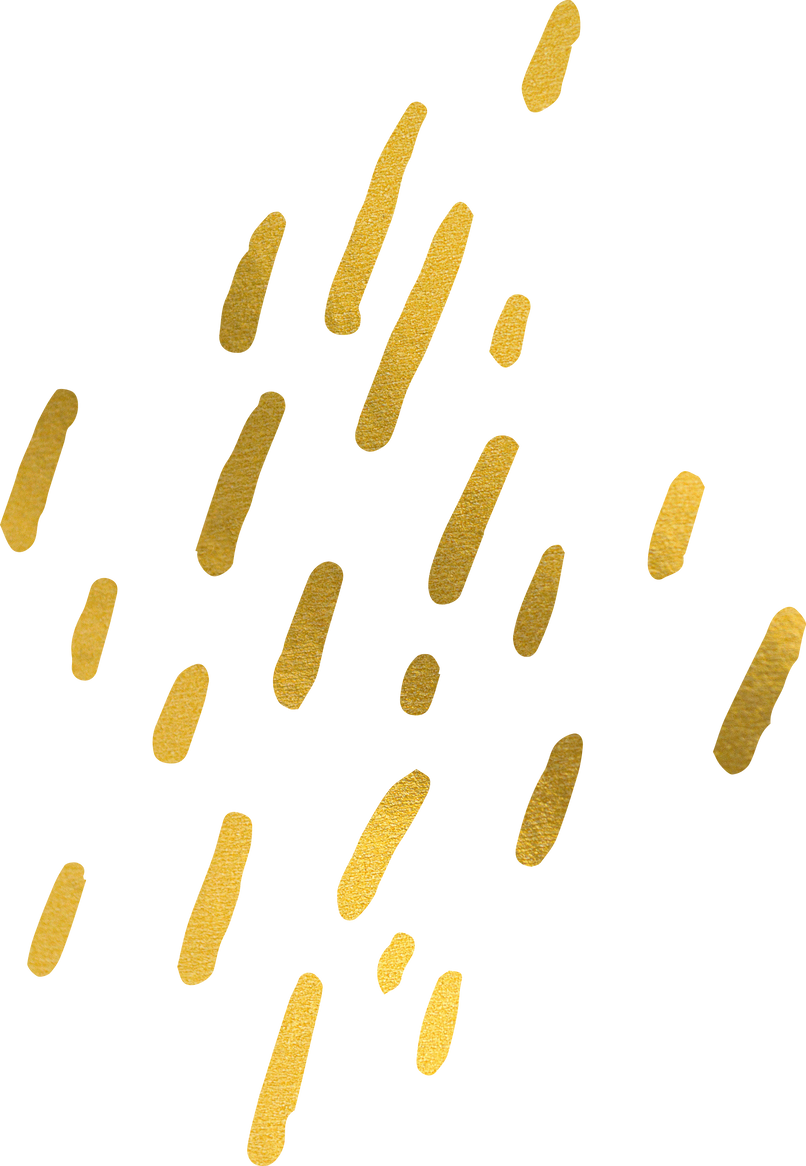 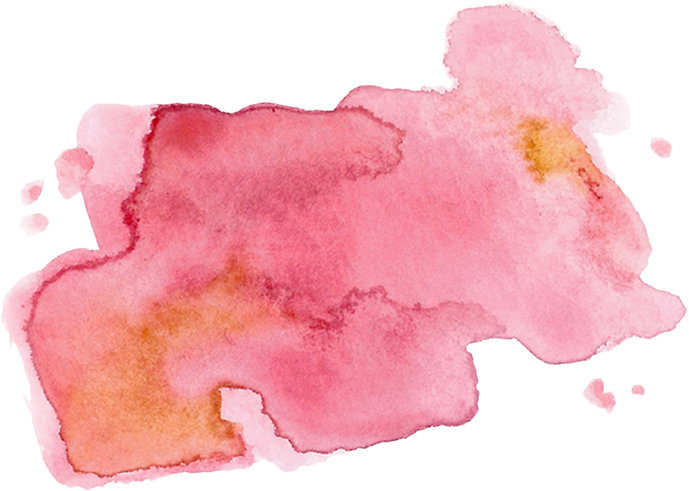 流域學校
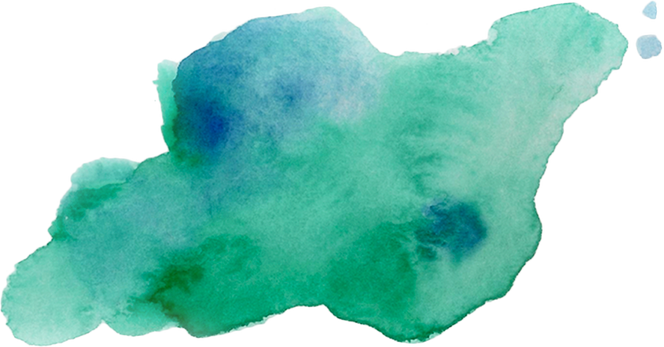 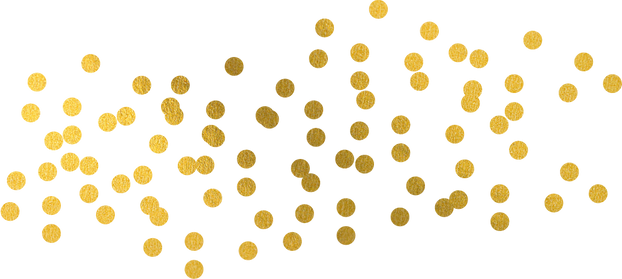 對話
公私協力
價值
衝突
民主社會
水文化
文化層面
水治理
河川教育
現代人
與水疏離
流域學校
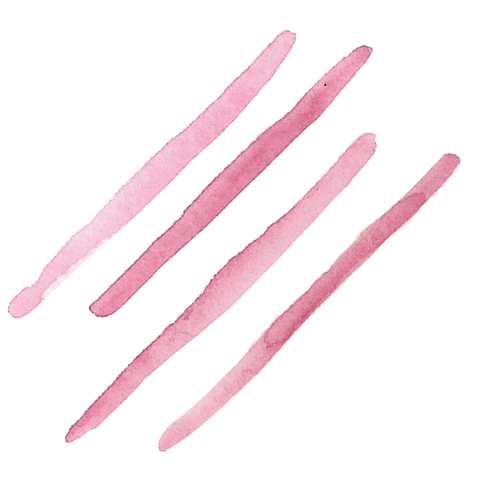 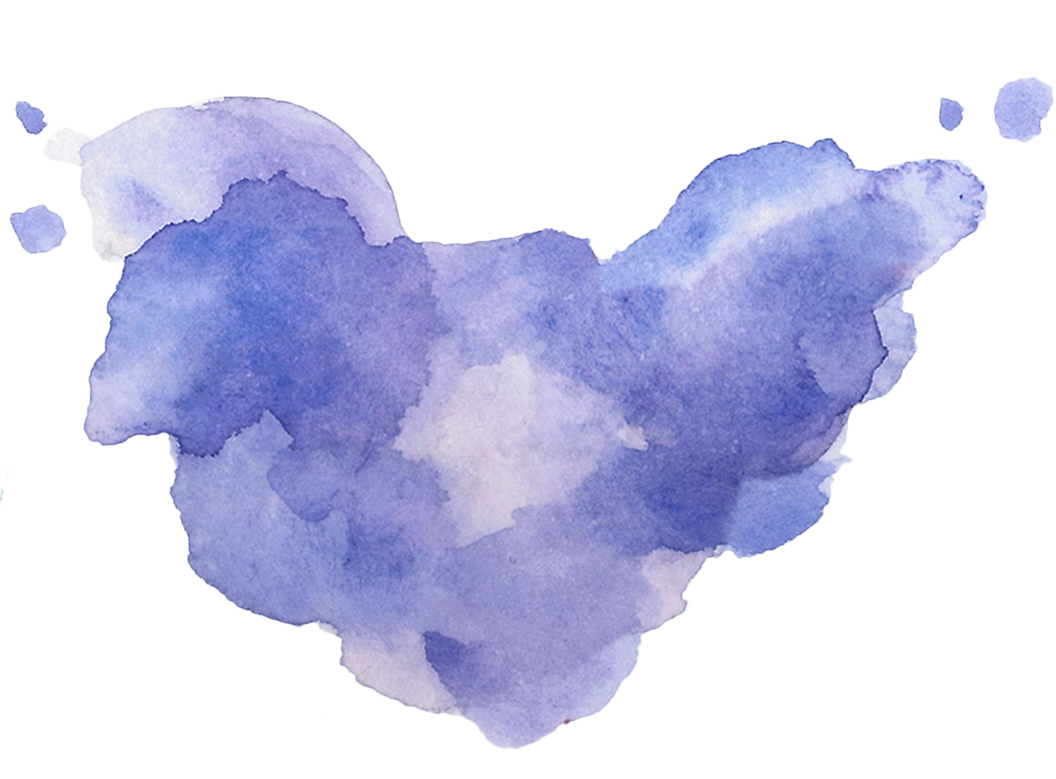 親水活動
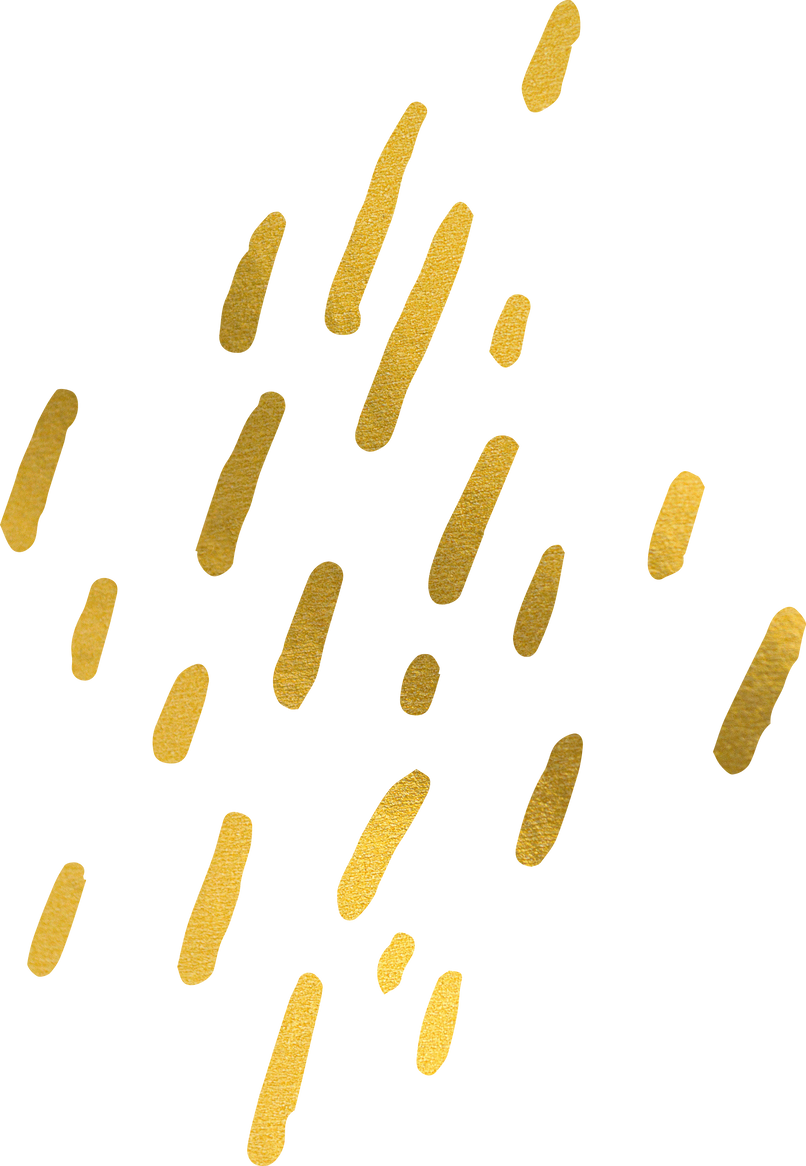 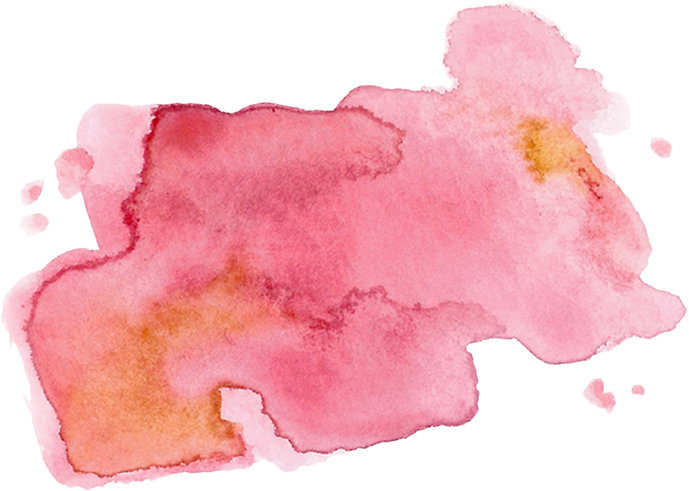 [Speaker Notes: 面對水治理的深層衝突，在民主社會中，必須由文化面的理解與對話來解決。
當我們生活在與水缺乏情感，關係疏離的社會中，主流意見難免是傾向以開發的角度看待河川與水資源。]
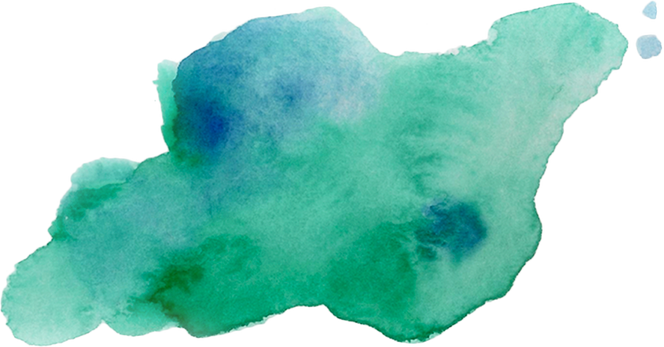 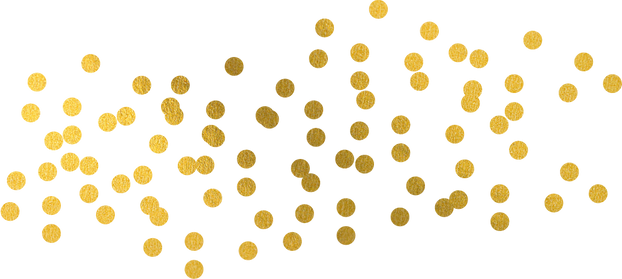 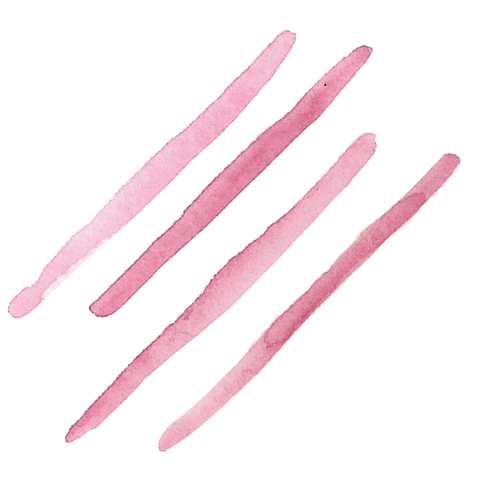 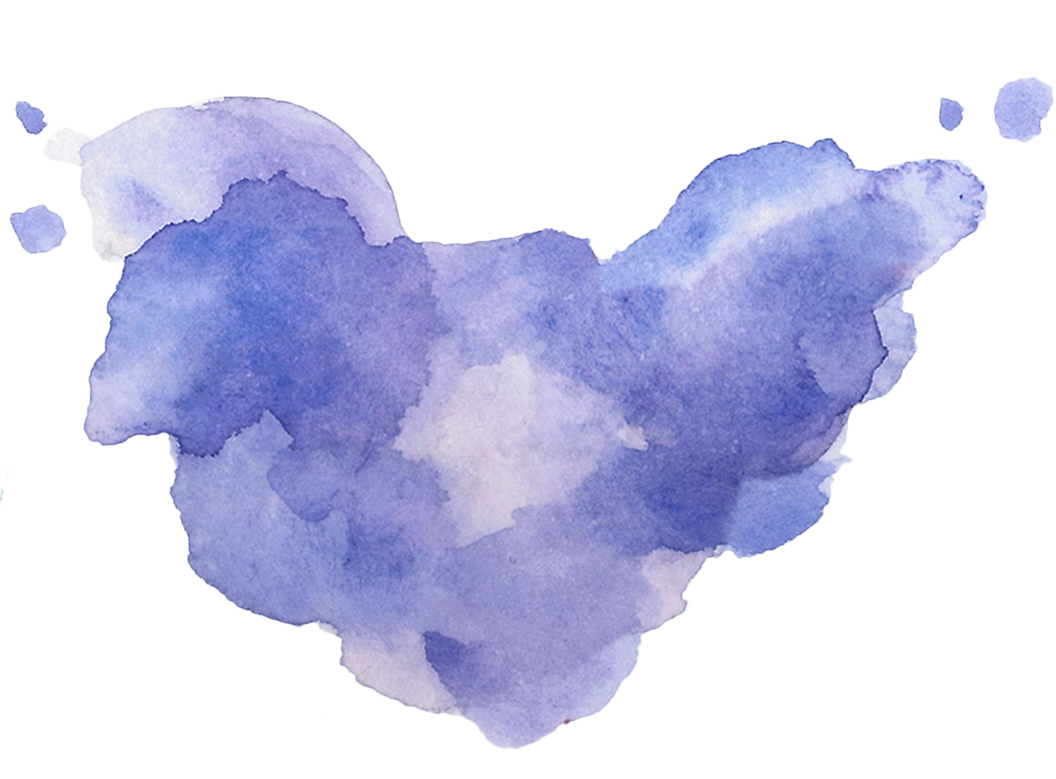 圖：楊志彬
[Speaker Notes: 以調查、論壇、課程、策展、音樂會，以及各式各樣持續性的生活展演行動，將關於河流的討論拉進人們生活的重心，日常談論的焦點。]
水文化策略：
把人帶到水邊，親近水、發展水文化教育。
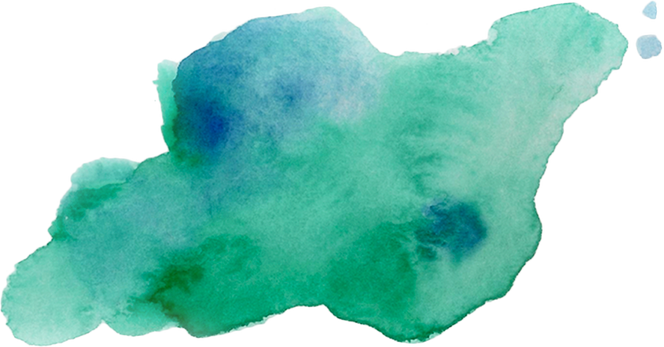 流域學校－流域沙龍共學
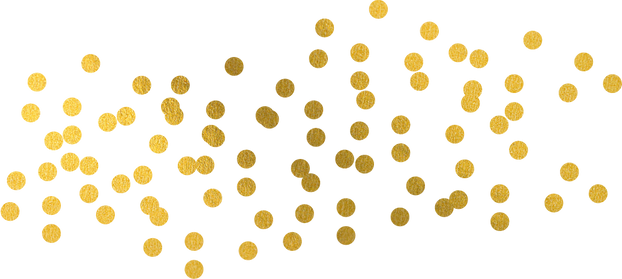 課程說明
09/11（六）13:00-14:00
帶領人：楊志彬
河川、湖泊與水的地方設計
09/11（六）14:00-16:30
講者：蔡奕屏 X 邱靜慧 X 張台賜
客家文化的河川與歌
10/16（六）14:30-17:00
講者：曾年有
新舊交融的都市型圳道－竹北東興圳
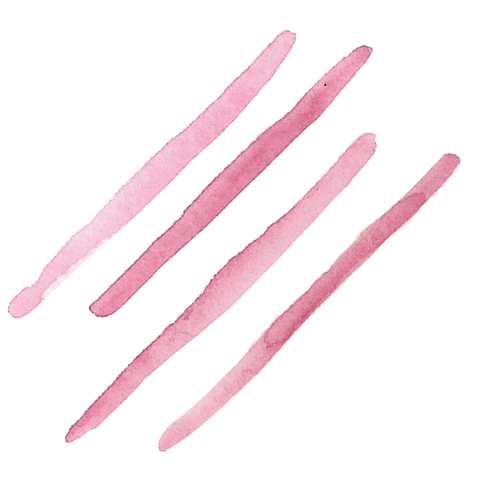 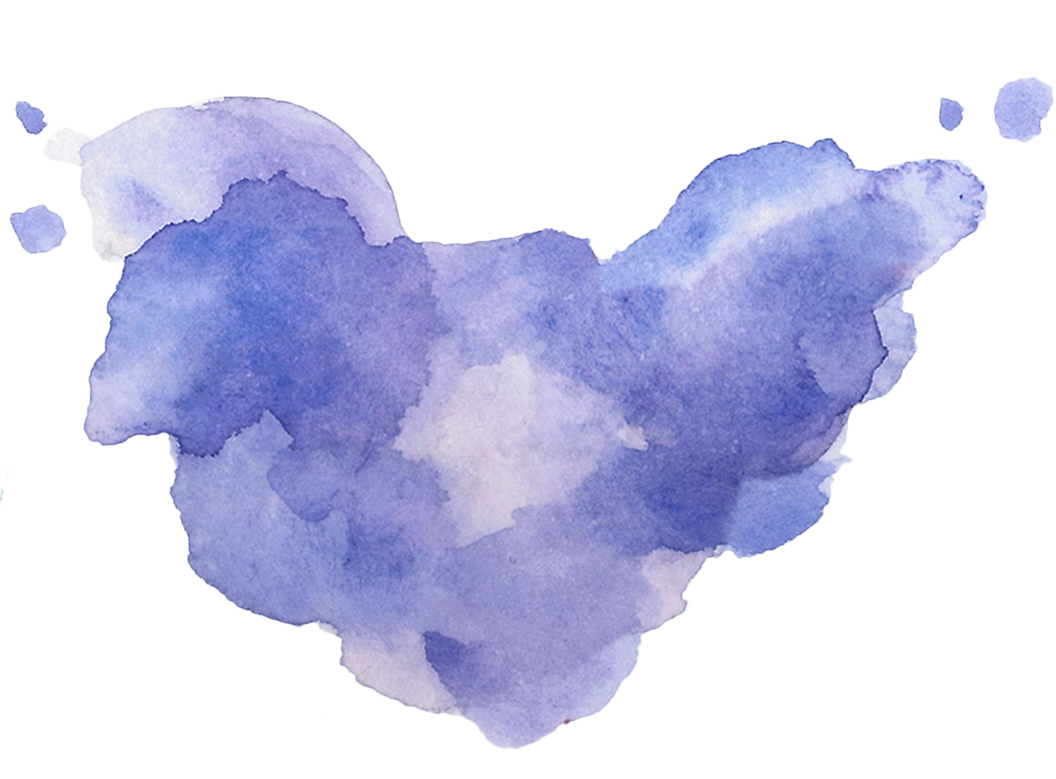 11/06（六）14:00-16:30
講者：陳永興 X 廖桂賢
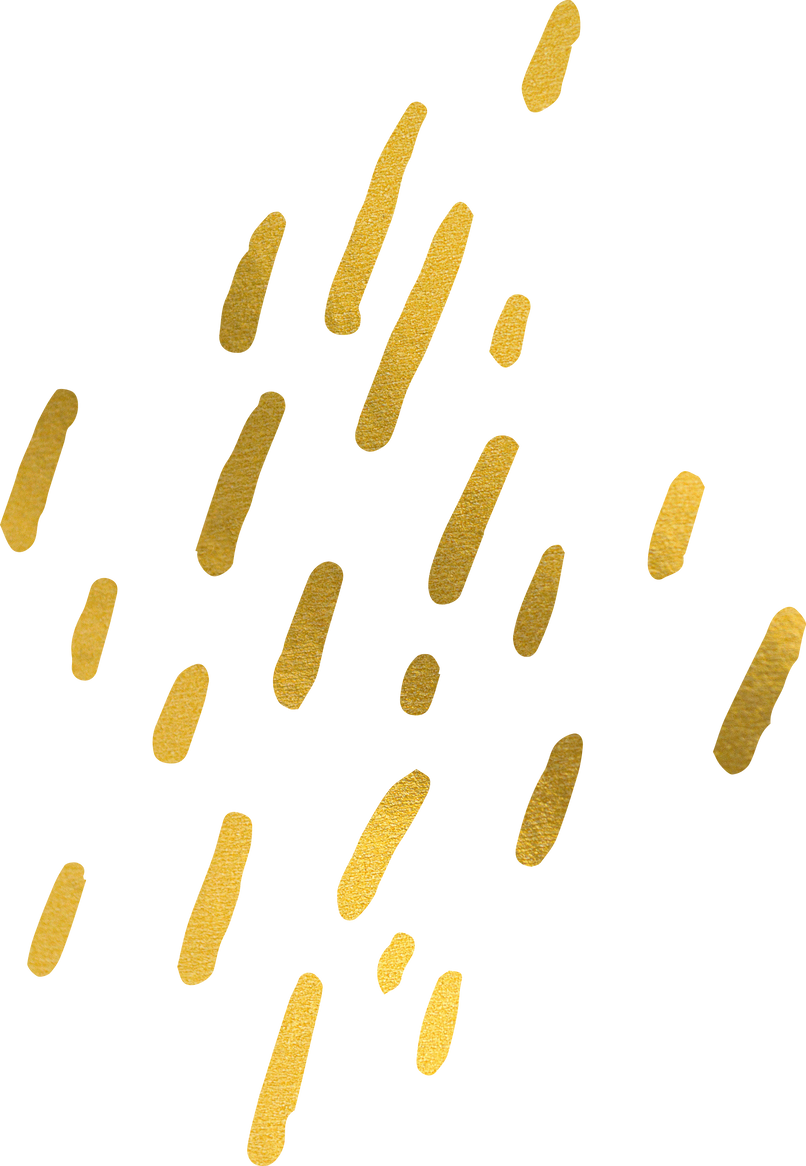 心得總結
11/06（六）16:30-18:00
帶領人：楊志彬
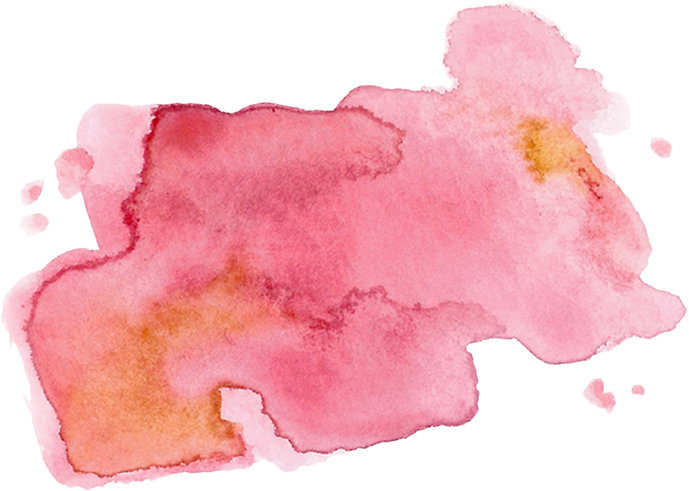